YEAR 8
REHEARSALS/COSTUME CREATION
OBJECTIVES
By the end of the lesson, the students should be able to;
 - define costume
 - explian the functions of costume
 - list the steps to follow in making a costume
COSTUME
It includes all characters garment and accessories, such as purse, jewelry, handkerchief, bag, all items related to hair dressing and everything associated with face and body make-up including masks.
FUNCTIONS OF COSTUME
Costume helps to show the historical period of a play
Through Costume, an audience can easily say/predict that the story is talking about people of the nineteen nineties.
COSTUME CREATION
This entails the steps to follow in making a costume for a particular event or drama.
   STEP
1.) Start collecting cardboard boxes and tubes now
2.) Select a kind of costume: This is possibly the most vital part of creation your costume but sometimes it is also the hardest.
3.) Look around for parts of your costume
4.) Plan your costume
5.) Select your base costume item.
6.) Buy the rest of your stuff too
7.)Make your costume
8.) Test out your costume before the day
9.) Keep looking for props even when you think your costume is complete.
Evaluation 1
What is the difference between costume and make-up in drama?
Explain the need for costume in drama.
DANCE/ TYPES OF DANCE
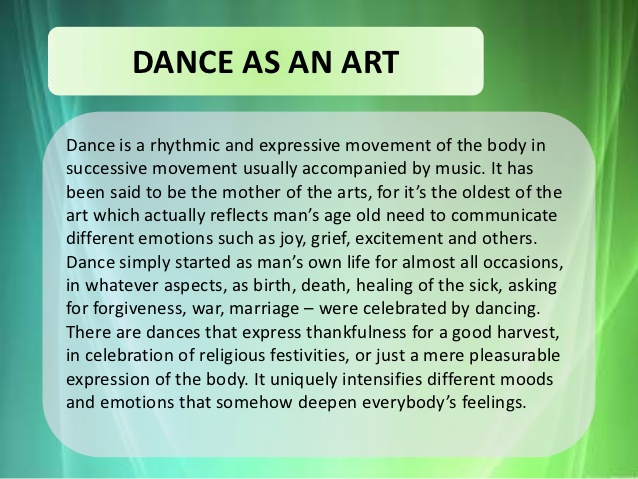 TYPES OF DANCE
BALLET DANCE:  Ballet is a poised style of dance and it is the basis of many other forms. Ballet shoes are worn until the dancers feet have developed enough strength to progress into pointe shoes.
TAP DANCE: Tap is best described as "musical feet". Tap is a form of dance where dancers use their feet as percussive instruments. They wear shoes specially designed with metal plates on the toe and heel.
JAZZ: Jazz embodies many aspects of dance. It has been influenced by ballet, modern, tap, hip-hop, African dance and many more styles.
MODERN DANCE:  Modern dance focuses on the dancers strong relationship with the floor, concepts of contraction & release and the connectivity of breath and , movement.
LYRICAL: The basis of lyrical is ballet but also encompasses both jazz and modern.
HIP HOP: Hip Hop is an urban dance style also known as Street Dance.
CONTEMPORARY: Contemporary dance embodies ballet, modern, jazz and lyrical. It uses technique such as ballet as its fundamentals and creates many more greater movements that do not adhere to the strict rules of ballet and modern.
HIGHLAND DANCE: Highland dancing requires a lot of stamina , as well as arm and leg strength.
LINE DANCE: Line Dancing is a social dance that is made up of a sequence of steps that is repeated
IRISH DANCE: Irish dancing originated from Ireland and can be divided into performance and social dances.
EVALUATION 2
What is dance 
Mention ten types of dance
Why do people choose dance as a career?